Brazos Family Medicine Residency Retreat
Nancy W. Dickey Leadership in Medicine Lecture 
James L. Holly, MD
CEO, SETMA, LLP
www.jameslhollymd.com
April 25, 2008
Knowledge and Practice
Acquiring and applying medicine’s
complex knowledge base
effectively will require a
fundamental shift in physician
approach to information.
EMR Creates Opportunity
Electronic medical records provides
the means for that shift but does not
dictate that such a shift will take
place.
Often EMR used as a glorified transcription tool without:
Providing significant advantages in processing information
Patients profiting from sound science.
The Fifth Discipline
Peter Senge addresses “systems
thinking” which applies  to health
care delivery via an electronic
format as legitimately as it applies
to other business enterprises.
Senge states:
“Learning has come to be
synonymous with ‘taking in
information’…(which) is only
distantly related to real learning.”
“System thinking needed becausehumankind has the capacity to:
Create more information than anyone can absorb
Foster greater interdependency than anyone can manage
Accelerate change faster than anyone’s ability to keep pace.”
“Complexity can undermineconfidence and responsibility.”
Confidence is undermined when the 
vastness of available, valuable and
applicable information is such that
it appears futile to the individual to
try and “keep up.”
Responsibility Surrendered
Without confidence, responsibility
is surrendered as healthcare
providers tacitly ignore best
practices, substituting experience as
a decision-making guide.
Senge argues:
“Systems thinking is the antidote to
this sense of helplessness that many
feel, as we enter the ‘age of
interdependence.’”
In healthcare the solution tohelplessness is to “see” the:
Interrelatedness of one disease aggravating or precipitating another
dynamic interaction between the treatments of  simultaneous pathological processes.
Systems thinking and Health
Systems-thinking and the data
display designed on those
principles allow the provider to
“see” how the treatment of one
disease augments the treatment of
another.
Medical Knowledge Base
4,000-7,000 medically-related
journals published.  
Over 1,000 medically-related journal articles published each day.
Primary Care Literature
“How Much Effort is needed to keep up
with the literature relevant to primary care?”

341 journals relevant to primary care.
7,287 articles published monthly
627.5 hours per month to read and evaluate these articles.  (722 hours in a month)
1997: Medical Articles
The British Medical Journal:

Over 10,000,000 Medical articles
on library shelves
1/3rd are indexed in the National
Library of Medicine Medline
Dr. Archie Cochrane opined:
“It is surely a great criticism of our
profession that we have not
organized a critical summary…
adapted periodically, of all relevant
randomized controlled trials.”
 (1997)
Cochrane Centers
15 Cochrane Centers today 
1,098 complete reviews
866 protocols (reviews in progress)

It is estimated that it will take 30 years to complete reviews
On random-controlled studies (RCTs) in all fields of
medicine which presently exist.
Knowledge and Access
Without medical knowledge, quality-of-care
initiatives will falter, but the volume of
medical knowledge is so vast that it can
overwhelm healthcare providers.  

The good news: the state of our current
knowledge is excellent. The bad news: the
form in which that knowledge is stored.
Metanoia:  Change required
“The most accurate word…to
describe what happens in a learning
organization is “metanoia.’ It
means a shift of mind…To grasp
(this) is to grasp the deeper
meaning of ‘learning,’.”
Challenges to change
To create excellence in healthcare,
which is more of a process than a
product, providers must continually be
“learning.,” which will require a change
in the understanding of the nature of
learning and will also require the
elimination of barriers to learning.
Learning Disabilities
“Learning disabilities” afflict
organizations or disciplines attempting
to make this shift.

These prevent organizations or individuals
from making the changes which would alter
outcomes and increase effectiveness.
Fixation on Events
This disability results because we become 
mesmerized with things which occur rather
than looking at their cause.

Events occur suddenly and demand our
attention, while the processes which provide
the leverage for effecting change are subtle
and occur slowly over time.”
Linear Thinking and Events
In a biological system, this is also true.  The
Primary threat is not the heart attack but the
weight gain, the inactivity, the cigarette
smoking, and the cholesterol.

Linear thinking focuses on the event and not
The long-standing problems which caused
in the event.
Parable of the Boiled Frog
“Learning to see slow, gradual
processes requires slowing down
our frenetic pace and paying
attention to the subtle as well as the
dramatic.”
Slow “Boiling” creates learning disability
The slow “boiling” which comes
from the deterioration of health
requires a new methodology for
effecting change in patient and
provider behavior.
Creating Discomfort in Patient
Patient change will be achieved by
enhancing the capability of a
Provider to create discomfort in the
patient in order to effect change
which will benefit the patient in the
long run.
Creating Discomfort in Provider
Creation of discomfort in the
provider via self-auditing at the
point of care allowing the provider
to measure his/her performance
against an accepted standard.
Data Display Creates Discomfort
Because the processes which ultimately 
destroy health are painless and invisible,
effective intervention requires making those
processes “felt.”  

Data display which is longitudinal and 
comparative can create discomfort in the
patient and provider which can contribute to
change.
Delusion of Learning from Experience
The slow change in systems, particularly
Biological systems, make it impossible to
associate personal experience with effective
treatment.

Treatment based on personal observation
be inadequate as the consequences are seen
long after the intervention.
Learning From Experience
Learning from experience results
not only in very slow change in
patient care but also results in
reluctance by providers to make
changes which will benefit patients.
“Treatment inertia”
“Lack of treatment intensification in a patient not at evidence-based goals for care.”
“Learning disabilities” prevent a healthcare organization from adopting a learning culture.
Core of Systems Thinking.
Shift of mind which is fundamental to learning 
more even than memorizing new information:

Requires focusing upon the slow processes which cause deterioration in biological systems
Requires willingness to subject personal experience to critique of evidenced-based care.
Summarizing systems thinking
“It is a discipline of seeing wholes
…a framework for seeing
Interrelationships rather than things
and patterns of change rather than
static ‘snapshots.’”
Medical Records are Snapshots
Historically, medical records have been
snapshots of a patient’s condition without
connection between the past and the future.

EMR has the potential of providing a
longitudinal portrait of the patient where
patterns and directions of change can be
viewed.
Design of tools for change
The medical application of these concepts
provides a framework for the design of tools
used to change the behavior of patients and
physicians, and to shift from information and
experience to evidenced-based outcomes and
data analysis over time.
“Dynamic Complexity”
The final systems-thinking concept guiding
the design of an EMR which will:

Facilitate active learning
Avoid learning disabilities
Result in dynamic data management
Change physician and patient behavior
Point of Leverage
Most healthcare analysis focuses upon
multiple variables and a plethora of data.
This is “detail complexity.”

The greatest opportunity for effecting
change in an organization or an organism is
in what Senge calls “dynamic complexity.”
“Dynamic Complexity”
This  occurs when “cause and effect are subtle, and
where the effects over time of interventions are not
obvious.”

The applications to medical research design are
intriguing but beyond this discussion, but “the real
leverage in most management situations lies in
understanding “dynamic complexity.”
Data Display
Data display can obscure effective 
management if it simply presents
more detail while ignoring, or
further obscuring, the dynamic
interaction of one part of a
biological system with another.
Circular Complexity
The circle describes a biological
system much more effectively than
a straight line.

Yet, most medical data is displayed
in a linear fashion.
Seeing Circles of Causality
“Reality is made up of circles, but we see
straight lines…Western languages…are
Biased toward a  linear view.  If we want to
see system-wide interrelationships, we need
a language of interrelationships, a language
of circles.”
					(The Fifth Disciple)
Application of Fifth Discipline
It is here that we see the application
of The Fifth Discipline to medical
information technology.  These
seven concepts derive from
systems-thinking principles:
Systems Thinking:  Application One
Healthcare delivery is not improved
simply by the providing of more 
information to the healthcare
provider at the point of care.
Systems Thinking:  Application Two
Healthcare is improved when the organization of
information creates a dynamic interaction between
the provider, the patient, the consultant and all
other members of the healthcare team, as well
as creating the simultaneous integration of that data
across disease processes and across provider
perspectives, i.e., specialties.
Systems Thinking:Application Three
Healthcare delivery is not necessarily improved
when an algorithm for every disease process is
produced and made available on a handheld
pocket computer device but it is improved when 
the data and decision-making tools are structured
and displayed in a fashion which dynamically
changes as the patient’s situation and need
change.
Systems Thinking:Application Four
Healthcare delivery also improves when data
and information processed in one clinical
setting are simultaneously available in all 
settings.  This improvement does not only
result from efficiency but from the impact
the elements contained in that data set exert
upon multiple aspects of a patient’s health.
Systems Thinking:Application Five
Healthcare is improved when evaluation of
the quality of care as measured by
evidenced-based criteria is automatically
determined at the point of.  Healthcare is
improved when the data display makes it 
simple for the provider to comply with
the standards of care, if the evaluation
demonstrates a failure to do so.
Systems ThinkingApplication Six
Healthcare is also improved when data can be
displayed longitudinally, demonstrating to the
patient over time how their efforts have affected
their global well-being.

This is circular rather than linear thinking.  A
person begins at health.  Aging and habits result
in the relative lack of health.  Preventive care
and positive steps preserve, or restore health.
Systems ThinkingApplication Seven
Healthcare improvement via
systems will require dynamic
auditing tools giving providers and
patients immediate feedback on the
effectiveness of their healthcare.
If excellent healthcare requireshealthcare organizations to:
Be “learning organizations”
Avoid “learning disabilities”
Think in a circular rather than a linear fashion
Look at dynamic complexity rather than detail complexity
If health science has the capacity:
To create far more information than anyone can absorb,
To foster far greater interdependency than anyone can manage
To accelerate change far faster than anyone’s ability to keep pace.
EMR Power
How can electronic patient records and/or 
electronic patient management help solve
these problems and make it possible for
healthcare providers to remain current and
fulfill their responsibility of caring for
patients with the best treatments available?
Linear Thinking
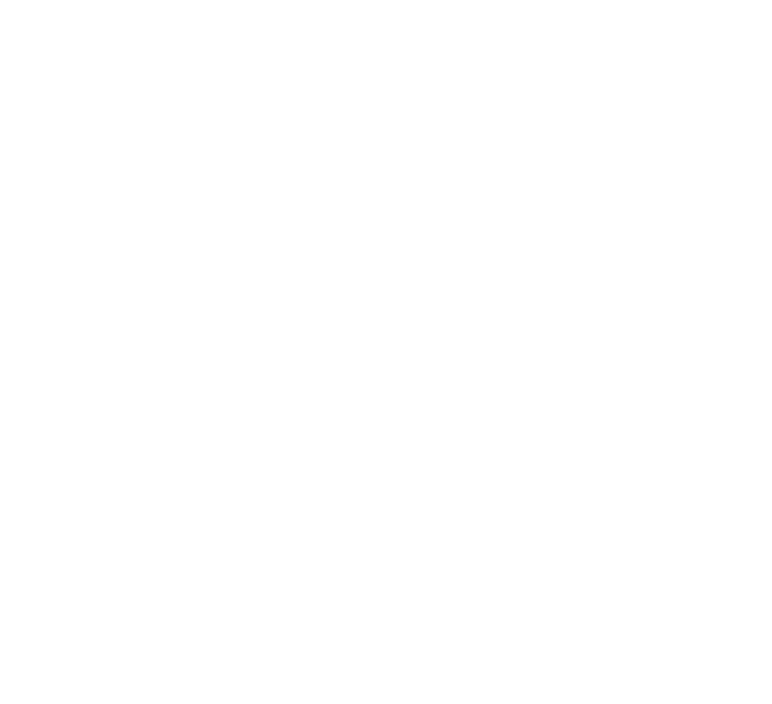 Circular Causality
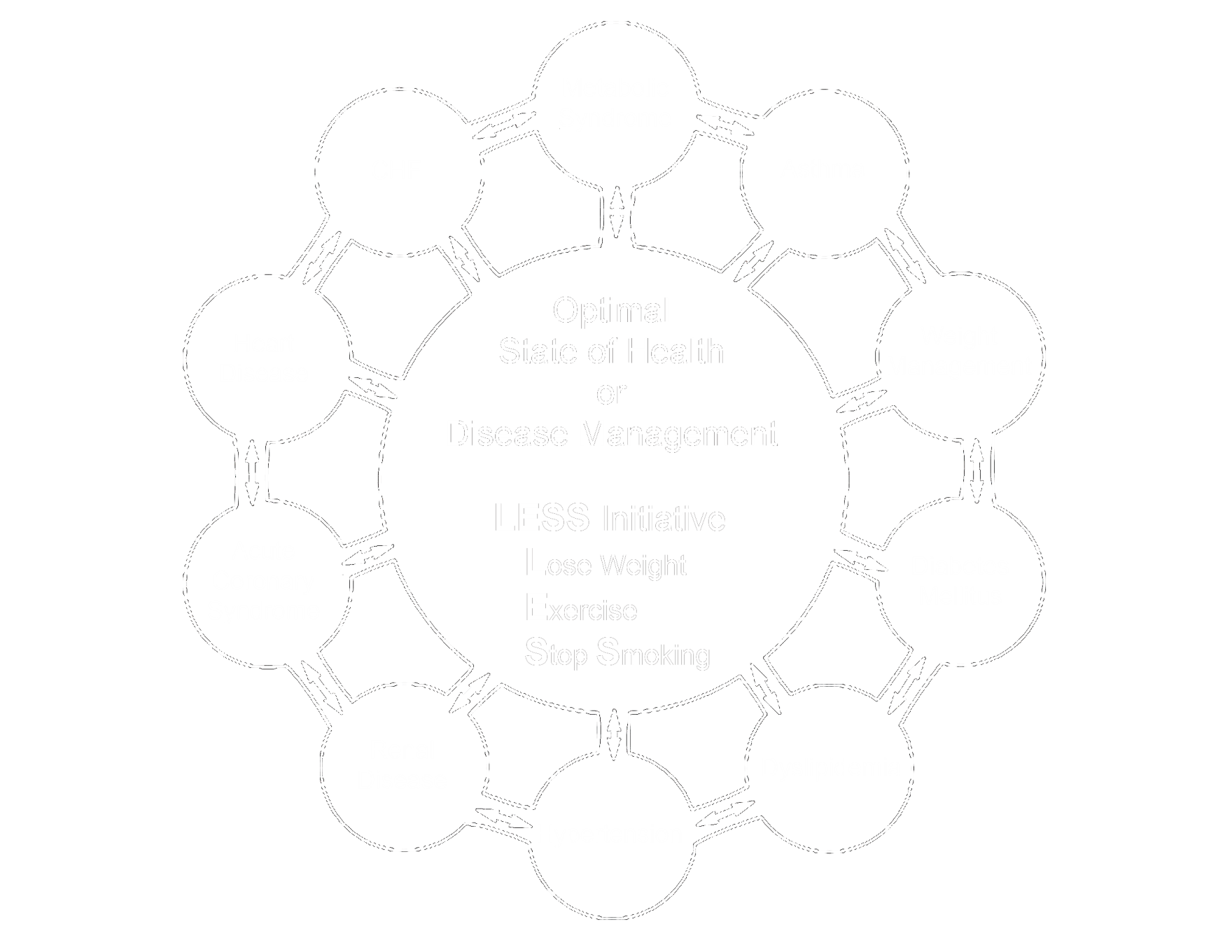 Data flow to and from the patient’s coreinformation, and to and from interactivedisease management capabilities:
Acute condition data
Longitudinal data
Standards of care which reflect a positive state of health
Automatically-populated-treatment reflecting best practices based on random controlled trials
Auditing tools which reflect provider excellence
Automatically-populated-patient follow-up instructions 
Automatically-created-patient education
Can this be done?  What would it look like?
While Southeast Texas Medical Associates’ 
EMR Data Base, which is built on
NextGen’s platform, is not perfect, it is a
significant step forward in addressing
healthcare delivery utilizing Fifth Discipline
principles.